ÇOMÜGELENEKSEL TÜRK SPORLARI VE OYUNLARI UYGULAMA VE ARAŞTIRMA MERKEZİFAALİYET RAPORU
Merkez Müdürü: Doç. Dr. Özdemir ATAR
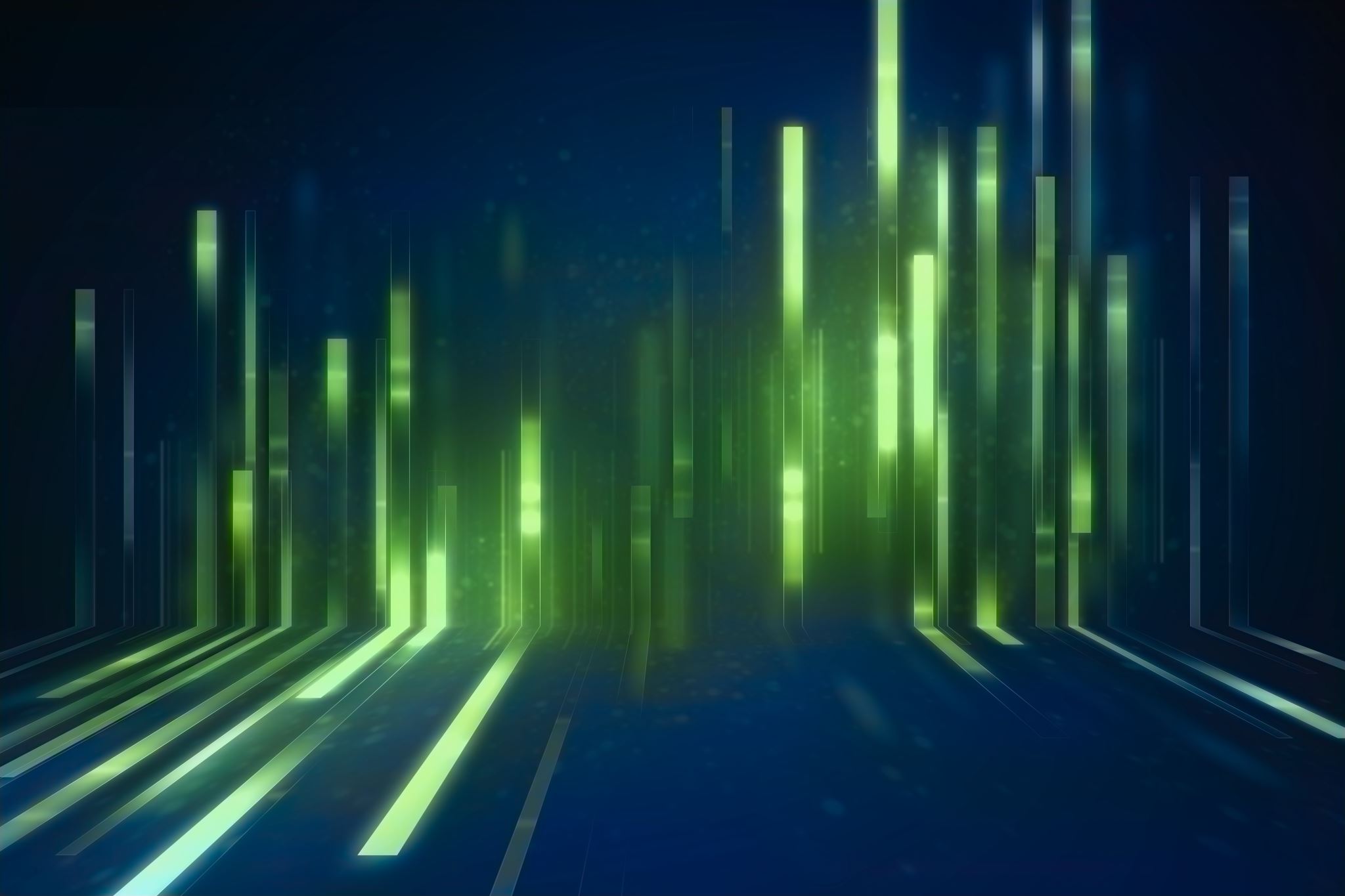 Sunum Akışı
Tarihçe
04.11.2020 tarih ve 31294 Sayılı Resmi Gazete'de yayınlanan  kararname ile Çanakkale Onsekiz Mart Üniversitesi Geleneksel Türk Sporları Ve Oyunları Uygulama Ve Araştırma Merkezi kurulmuştur. Merkezimiz, Çanakkale Onsekiz Mart Üniversitesinin sahip olduğu 50  Uygulama ve Araştırma Merkezinden biridir.
Fiziki İmkanlar
Araştırma Merkezimizin şuanda faaliyet göstren fiziki bir imkanı yoktur. Ancak Spor Bilimleri Fakültesi’nin 2021-2022 Akademik Yılı Bahar dönemi sonunda Dardanos Yerleşkesi’ne taşınması planlanmıştır. Bu amaçla Dardanos Yerleşkesi içerisinde yapımı planlanan tesislerde uygun bir yer planlanmaktadır.
ARAŞTIRMA MERKEZİNDE PLANLANAN AKADEMİK ve İDARİ ALT YAPI
Araştırma Merkezi Müdürlüğü atanması 14.07.2021 tarihinde gerçekleşti. 
Merkez müdürlüğünün web sayfası oluşturuldu.
Yönetim kurulu ve danışma kurulu  Kasım 2021 tarihinde belirlenerek merkezin faaliyetlerine başlaması planlanmaktadır.
2021 FAALİYET RAPORU
Planlanan Merkezin Yönetim Kurulu
HEDEFLENEN PROJELER
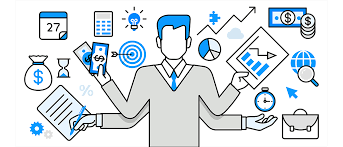 “ETNOSPOR İLE GELENEKTEN GELECEĞE”
ETNOSPOR içinde yer alan mas (ağaç) güreşini Çanakkale Onsekiz Mart Üniversitesi Akademik Birimlerinde (Fakülteler, Yüksekokullar ve Meslek Yüksekokullarında) eğitim gören ve birimlerinde başarı sıralamasında ilk 3 derecede yer alan 20 kadın ve 20 erkek öğrenci olmak üzere toplam 40 üniversiteli bireye uygulatarak beceri, yaratıcılık ve sosyal girişimciliklerinin yanı sıra fiziksel, fizyolojik, psikolojik, temel motorik özelliklerin geliştirilmesi hedeflenmektedir. Ayrıca yaşadığımız modern toplumda ETNOSPOR ve GELENEKSEL TÜRK SPORLARI gibi iki önemli konuda farkındalığı arttırmak adına önemli bir proje olacağı düşünülmektedir.
Proje Partner Ülkeler
Kırgızistan, Bişkek, Merkez,
Kuzey Kıbrıs, Lefkoşa, Merkez